SAHA JEOLOJİSİ

DERS 12

Beypazarı
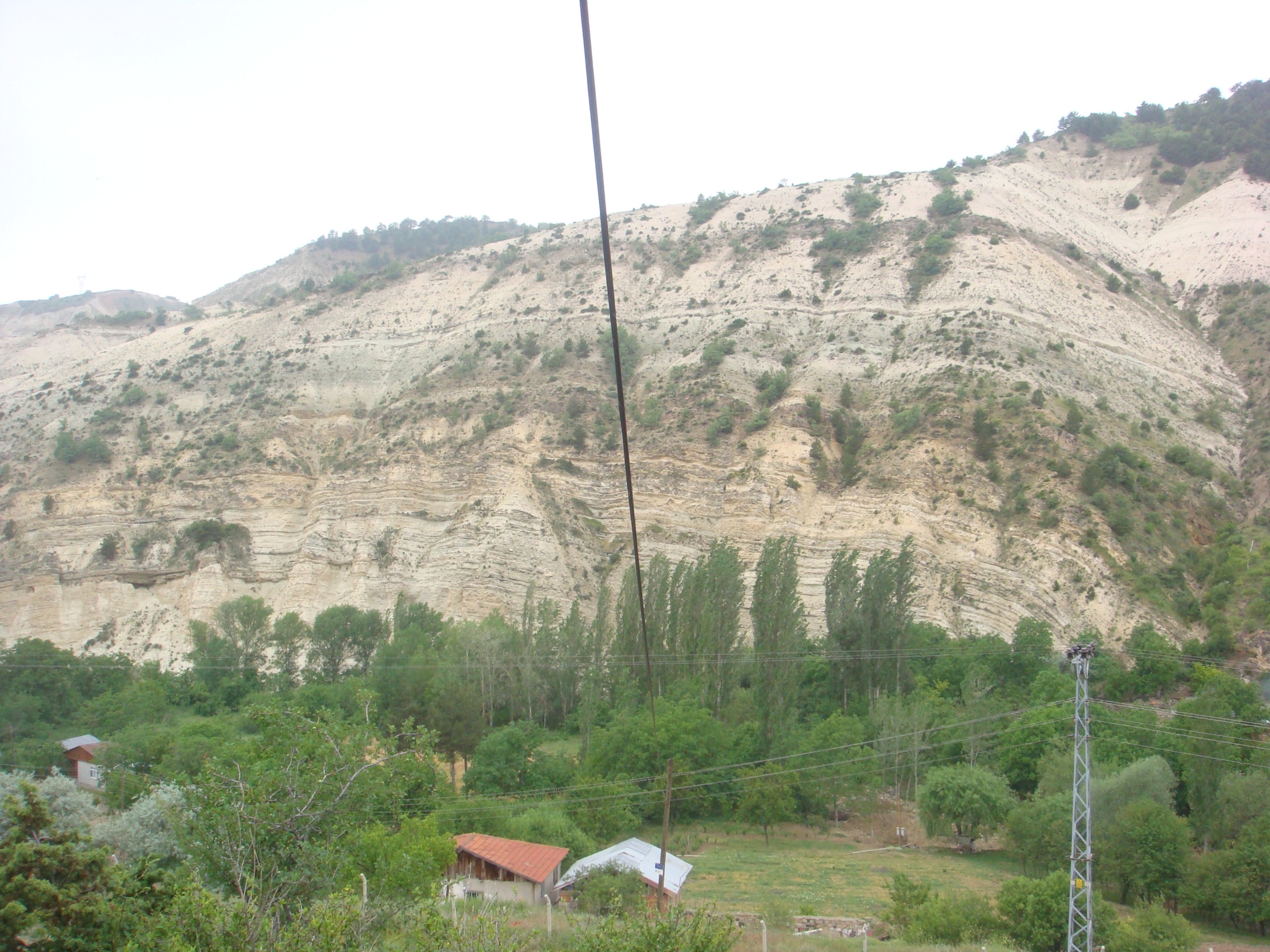 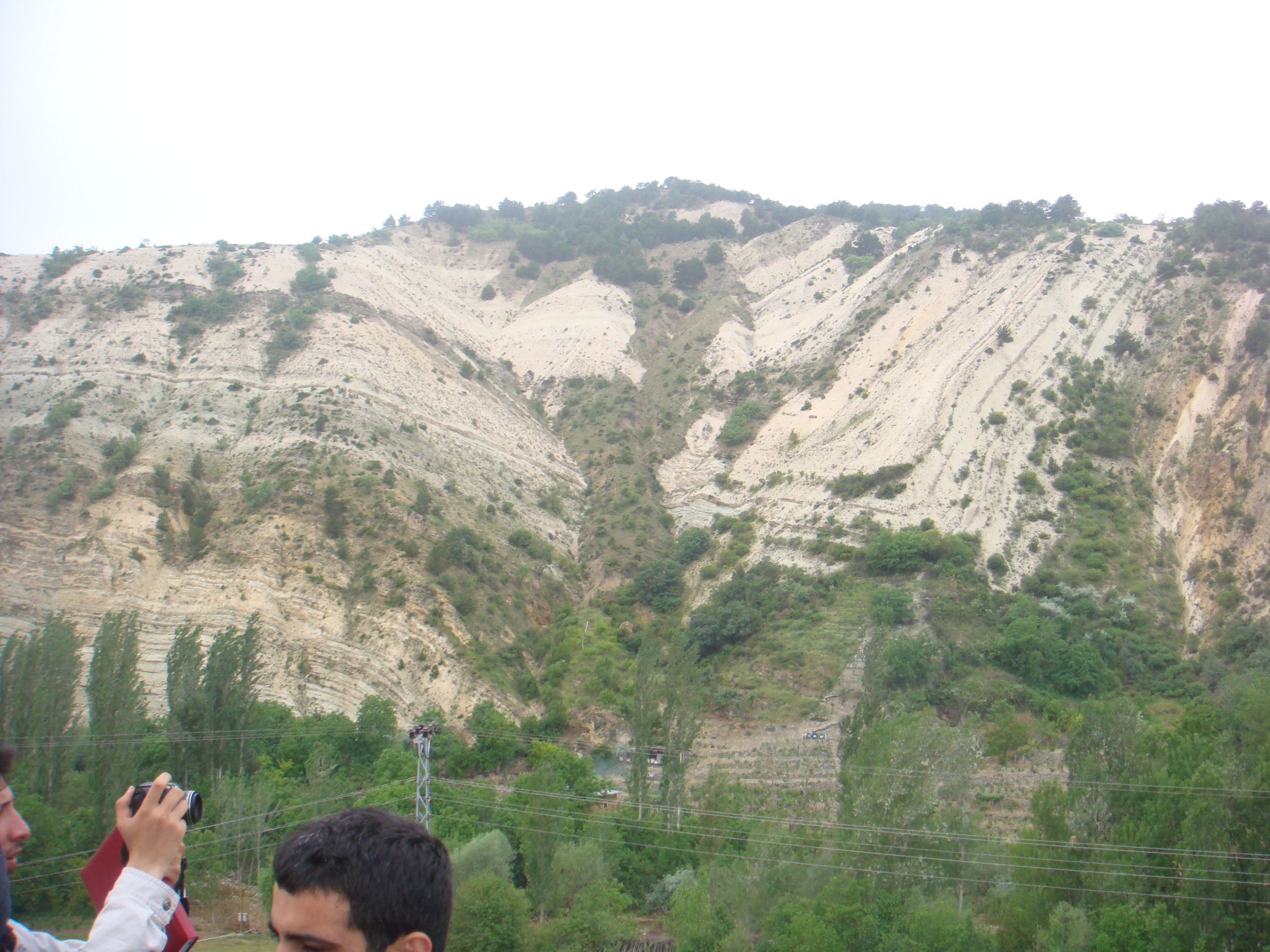 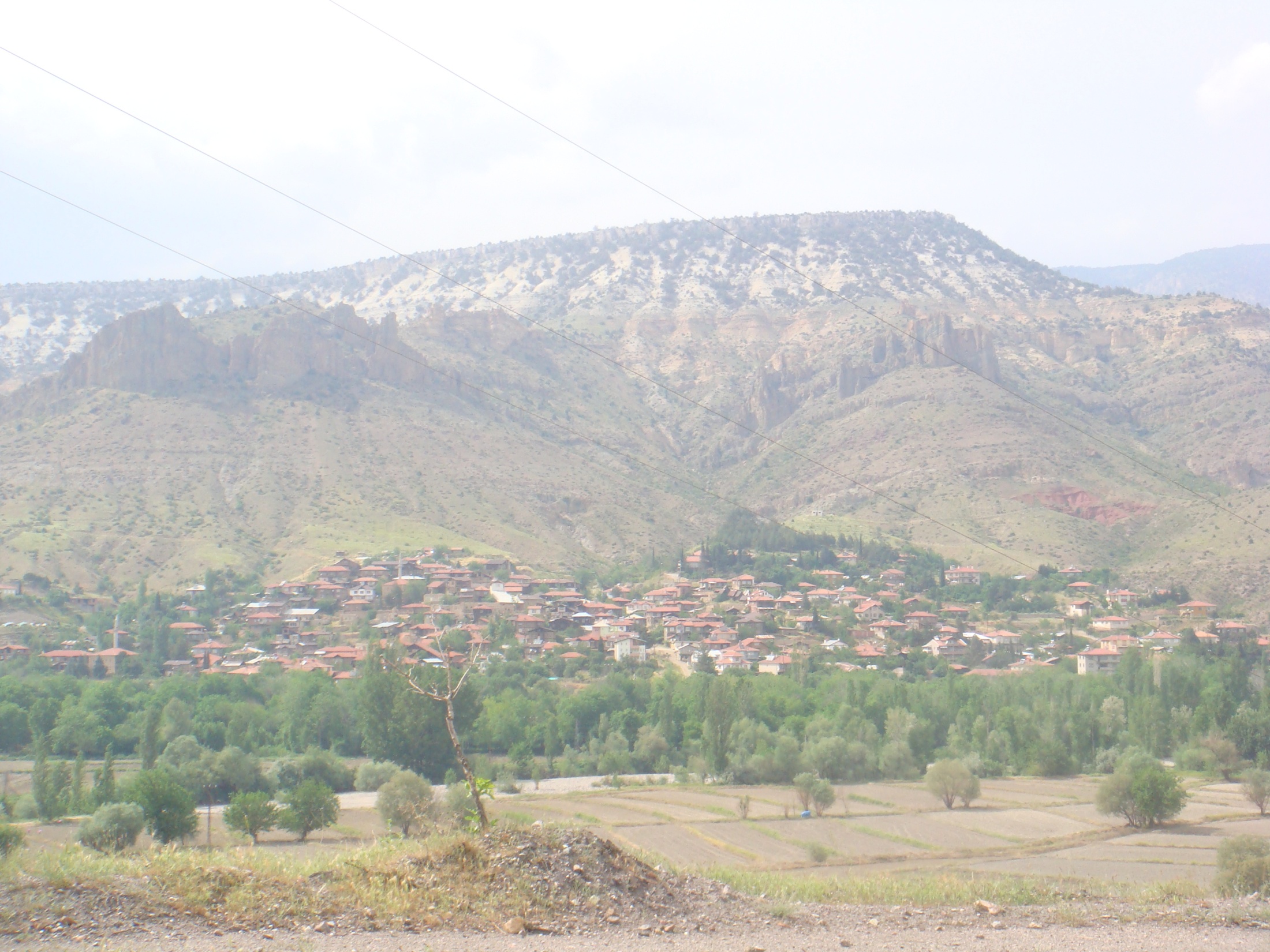 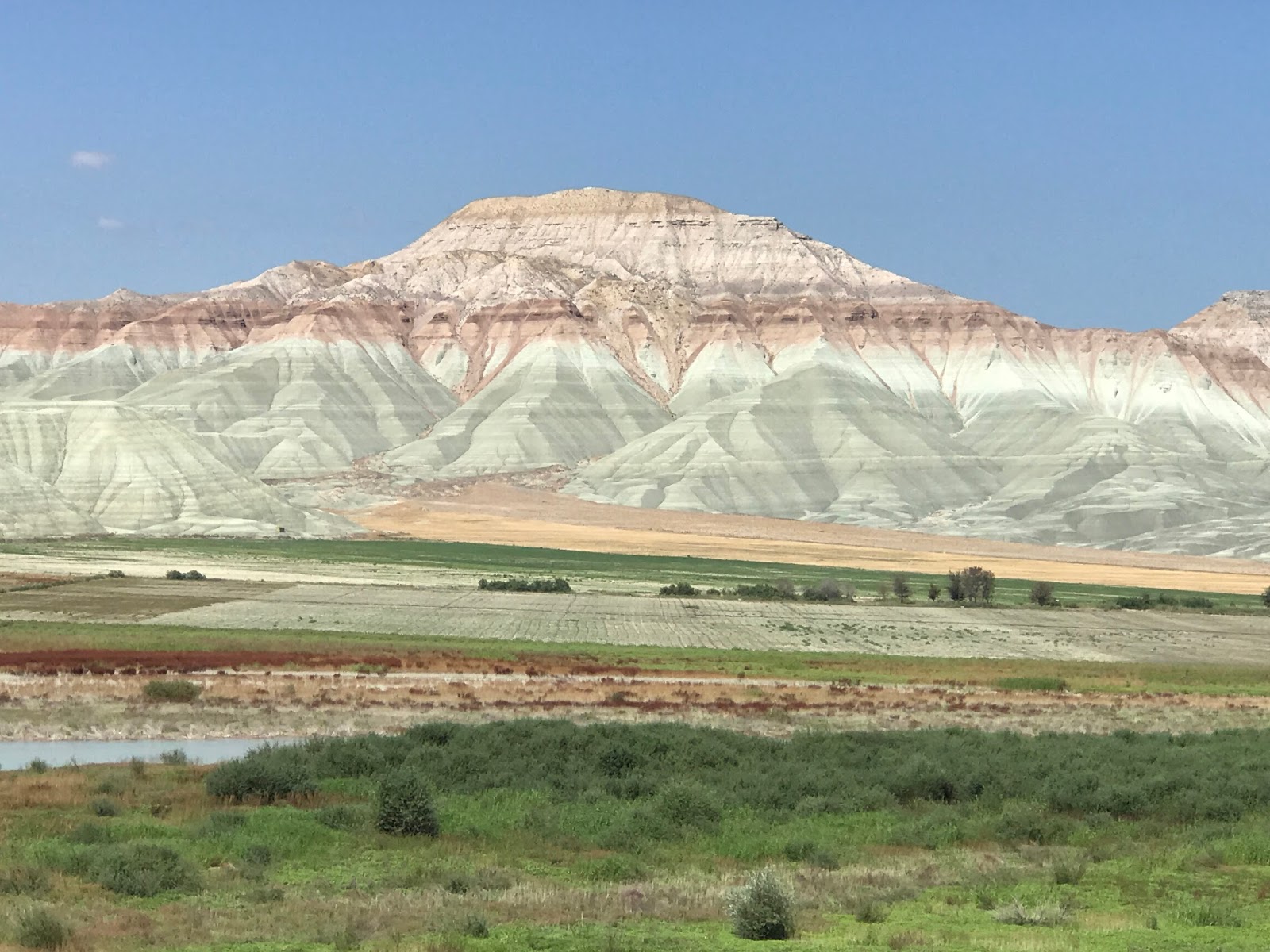 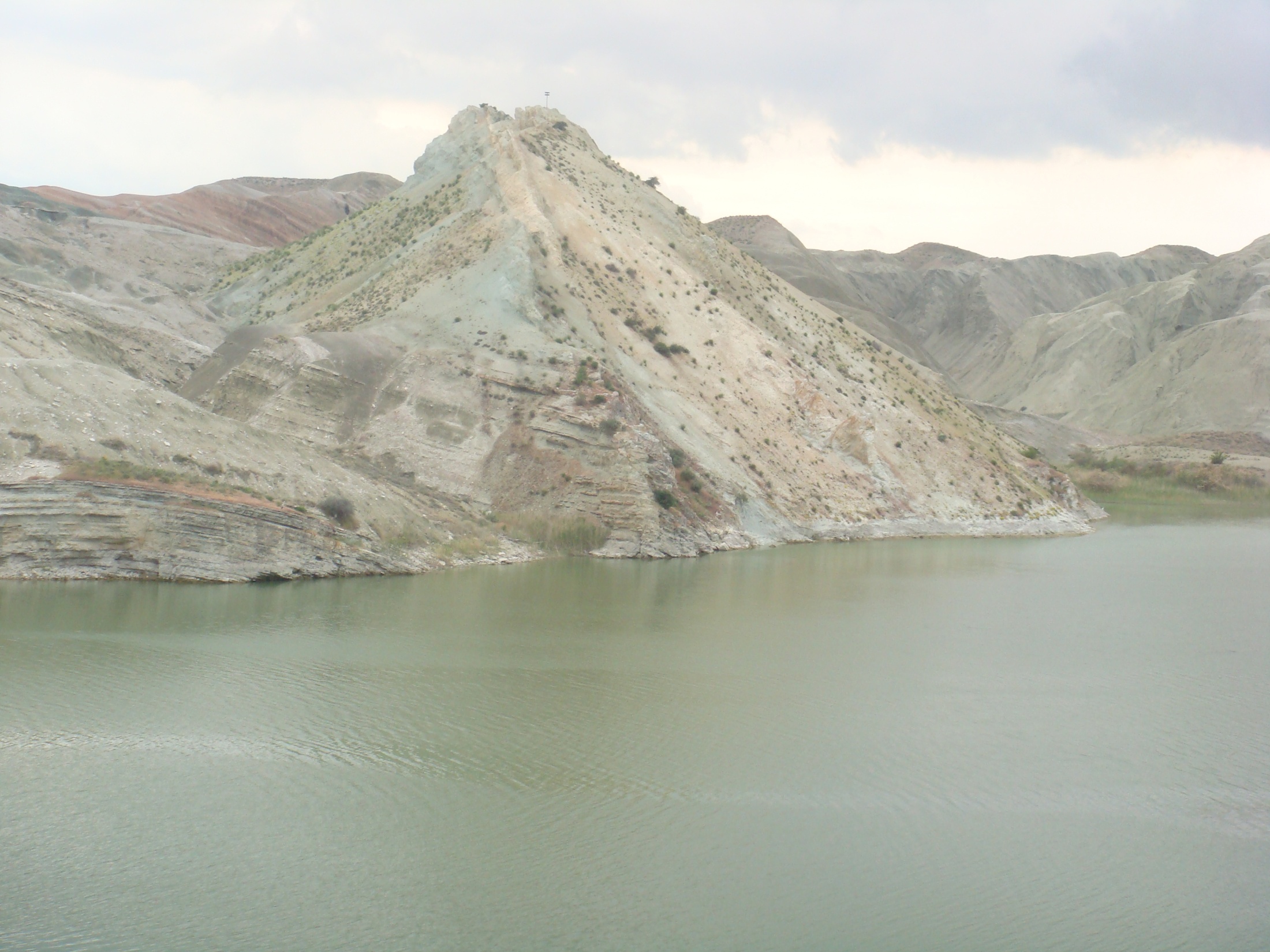